Marketing Strategies for Sustainable Client Recruitment and HIV Services
[Speaker Notes: Welcome to the Marketing Strategies for Sustainable Client Recruitment and HIV Services webinar. I’m Kristin Potterbusch, the Program Director for PCDC’s National TA & Training Center for Ryan White Sustainable Strategies (RWHAP) and Senior Program Manager for Clinical & Population Health at PCDC.]
Facilitating and Presenting
Chaim Shmulewitz
Kristin Potterbusch
Project Manager, PCDC
Program Director, PCDC
2
Panelists
Jack Marsh
Oscar Marquez, M.Ed.
Rachel Goodell
Outreach Specialist, Association for the Advancement of Mexican Americans
Marketing Content Writer, Smith
Sr. Project Manager, PCDC
3
[Speaker Notes: Joining me today is Jack Marsh from AAMA, Rachel Goodell from Smith & Associates, and Oscar Marquez from PCDC.]
Follow up Office Hour!
Looking for:
a deeper dive?
individual level support?
further discussion on marketing?

Join some of today’s experts next week for a drop in “office” hour 

November 7th 2:30 E/1:30 C/12:30 M/11:30 P

Registration link (https://pcdc.zoom.us/whttps://pcdc.zoom.us/webinar/register/WN_yeD1MjZ3Q2WXyPsl6Pi5lgebinar/register/WN_yeD1MjZ3Q2WXyPsl6Pi5lg)will be included in the post-webinar email
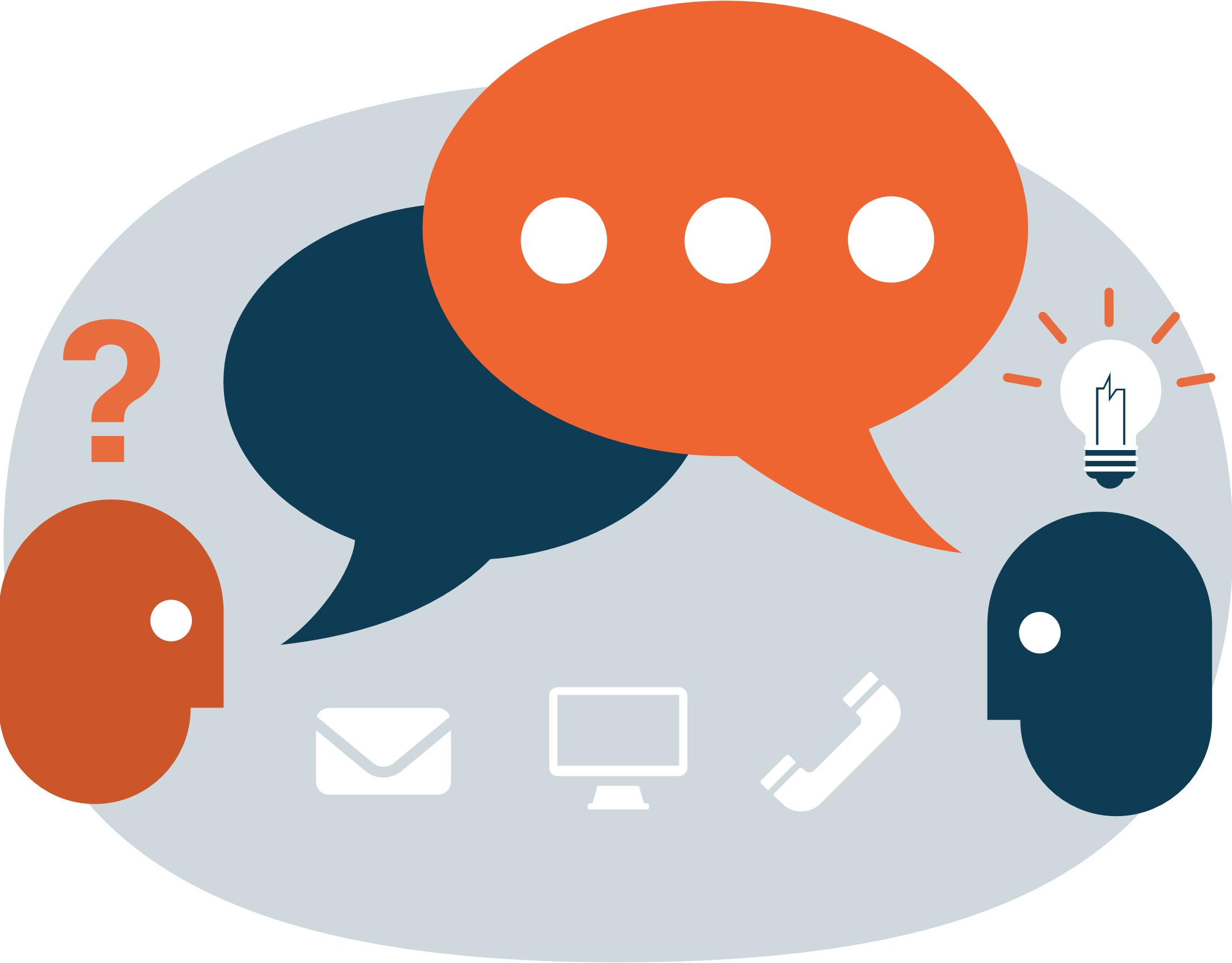 4
Disclaimer
This webinar is supported by the Health Resources and Services Administration (HRSA) of the U.S. Department of Health and Human Services (HHS) under Grant U69HA30790 (National Training and Technical Assistance, total award $875,000). This information or content and conclusions are those of the author and should not be construed as the official position or policy of, nor should any endorsements be inferred by HRSA, HHS, or the U.S. Government.
5
[Speaker Notes: Please read slide verbatim.]
Primary Care Development Corporation (PCDC) is a national nonprofit organization and a community development financial institution catalyzing excellence in primary care through strategic community investment, capacity building, and policy initiatives to achieve health equity.
6
[Speaker Notes: Please read slide]
Sustainable Strategies for Ryan White HIV and AIDS (RWHAP) Community Organizations
PCDC’s HIV care and treatment capacity building assistance program provides free training and technical assistance to AIDS Service Organization (ASOs) and Community Based Organizations (CBOs) with the goal of revising and/or developing service models to increase engagement and retention in care of People Living with HIV (PLWH).
7
[Speaker Notes: Please do not read slide – speaker notes only: Through PCDC’s Sustainable Strategies for Ryan White HIV Program Community Organizations, we provide free training and technical assistance to RWHAP-funded ASOs and CBOs to increase their capacity to improve engagement and retention of PLWH in care by enhancing service models or partnering with service providers in the health care system.

This is a 3 year, HRSA-HAB funded, cooperative agreement under the Division of Policy and Data (DPD), Evaluation Analysis and Dissemination Branch. Our Program Officer is Michael Evanson.]
Objectives
Understand key factors involved in successful and impactful marketing campaigns

Identify ways to begin or improve innovative marketing of their organizations service offerings

Commit to developing at least one innovative approach for utilization during recruitment and/or retention of clients at their organization
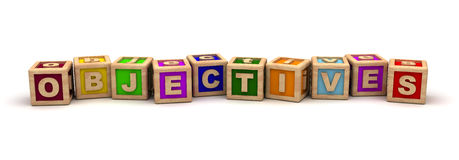 8
[Speaker Notes: Today’s webinar hone’s in on skills and concepts you need to know if you are serious about improving the sustainability of your organization via marketing. The objectives reflect that overarching goal]
Setting the Stage:Marketing and Sustainability????
Kristin Potterbusch, 
Program Director Sustainable Strategies for RWHAP, PCDC
CBO/ASO and Marketing
Organizational “Sustainability” = ability to sustain work/services over the long term allowing for continual fulfillment mission

How can something like marketing be linked with sustainability?
10
Marketing is
11
Marketing for CBO/ASO Sustainability
Vanity specs vs “dark media shares”
Tracking impact 
Role of raising knowledge vs. viral engagement
Looking like the trusted organization that you are
Spreading knowledge about new services 
Loop of marketing and funding
Maintaining and increasing client visits
Achieving your Ryan White deliverables
12
Case Study
Clients need information
About your organization
About your services
About who you serve
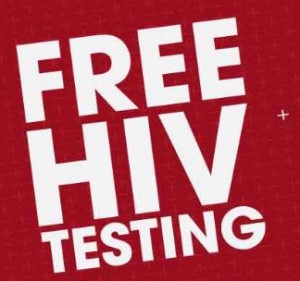 13
How it Works: Panel
3 experts 3 short presentations
 Facilitated longer panel discussion
Some predeveloped questions 
Ask your own questions 
Submit your thoughts and questions in chat box
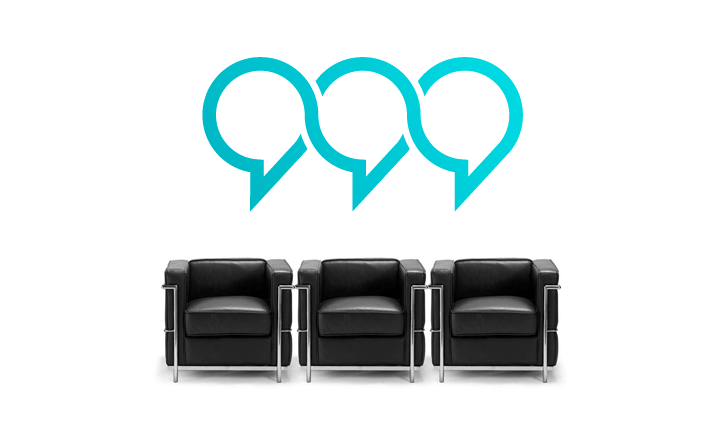 [Speaker Notes: Read slide]
Outreach Marketing
Jack Marsh, Outreach Specialist, AAMA
[Speaker Notes: Hello, everyone and welcome to this section on Outreach Marketing.   My name is Jack Marsh and I’ve been doing Outreach for 26 years.  My main goal is to get into the streets of high risk areas and offer HIV, Hepatitis C testing, and connect anyone to services that will benefit their overall health.]
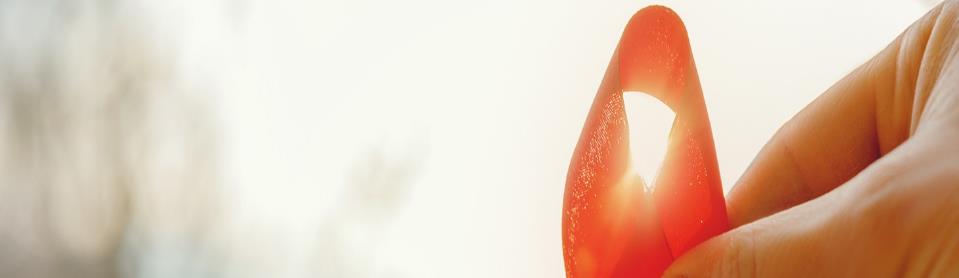 Acknowledgments
AAMA 
Planned Parenthood Gulf Coast (2010-2014)
Bayou City Bar and Grill
Meatrack
16
[Speaker Notes: Before I began with the brief presentation, I would like to acknowledge and thank them for allowing me to be a part of this presentation. I would also like to acknowledge Planned Parenthood Gulf Coast. The content of this presentation was based on work that I did during my time at this organization.   I would also like to thank Bayou City Bar and Grill and the Meatrack for assisting in these recruitment strategies.]
Marketing:
The action or business of promoting and selling products or services.
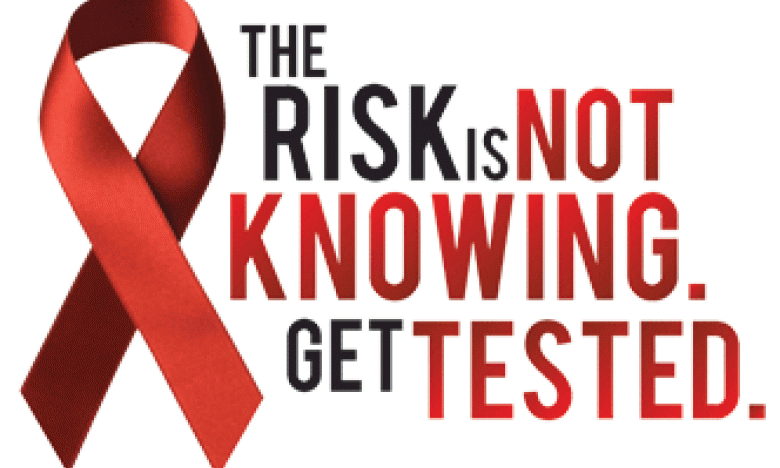 17
[Speaker Notes: As mentioned in the previous presentations the definition of Marketing is the action or business of promoting and selling products or services, including market research and advertising.]
Marketing One’s Self and Services
What works:
What doesn’t:
Advertisement cards
Site specific messages/images
Materials in odd locations
Unique methods of advertising
People love FREE/Deals
Positive Word of Mouth
Company Branding
Facebook/Twitter
Advertising is local papers/magazines
Telling people to bring their friends back
Negative Word of Mouth
18
[Speaker Notes: What works:  1.)Advertising cards are a common way of getting information out to people in the community.  Pack information in on the front and locations and times on the back where guaranteed sites will be held.  2.)  Site specific messages/images:  Don’t be afraid to dive head in to the various parts of the community.  It’s extremely diverse,  you’ll want to reach out to everyone to be successful.  3.)  Materials in odd locations:  You want a captive audience, one that can’t just glance and walk away, not really noticing what you have to say.  Be sure to include your materials in areas that people will definitely frequent, like the inside of bathroom stalls and urinals.  4.)  Innovative methods of advertising:  You don’t have to limit yourself to just visual advertising.  Use audio as a back up,  have hosts of shows make announcements.  Or, if the place doesn’t have a P.A. system, but plays music, consider making CD’s or MP3’s with music, and your announcements already placed over the music at regular intervals.  5.)  People love FREE/Deals:  If you are in a venue that sells a product, see if the company will strike a deal with you for anyone that tests.

What doesn’t work:  1.)  General Branding cards:   General Brands don’t work in street outreach, you need something to grab people’s attention, something that will want them to access your service.   2.)  Assuming that your company reputation will proceed you:  It won’t, in fact, most generic information is simply overlooked, or thrown in the trash.  3.)  Promoting your company instead of your service:   You will want your service(s) to be the star of the show.  People are looking for services first, company names should be the icing on the cake not your main focus.  So, make your services shine, highlight what sets your service apart from everyone else.]
Example Testing Cards
Generic Testing Cards
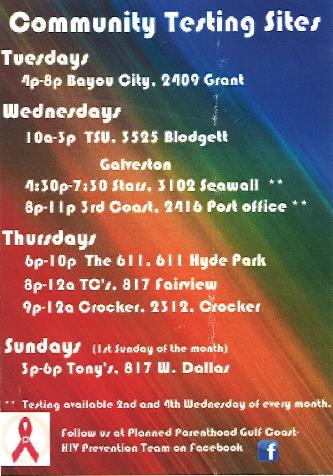 19
[Speaker Notes: Examples of generic cards to be handed out or left at the venue of choice for people to take as they wish.]
Case Study: Bayou City Bar and Grill
Afternoon Testing
Gatekeeper
Owner wanted to create a special deal for people who tested.
20
[Speaker Notes: Case Study:  Bayou City Bar and Grill wanted something that appealed to their clientele.  Planned Parenthood thought that this was too sexual for the brand that they were trying to create.  It also advertised the $1 well drinks as a special to those that got tested. This was definitely not part of Planned parenthood’s brand.  So, working with the bar, Planned Parenthood agreed to let this card move forward if they shared the cost of production and did not put the Planned Parenthood logo anywhere on this card.   Still, it advertised the testing time and site.  But instead of the Planned parenthood logo, we used just the Bayou City logo.  This card and the series of cards that came beyond this, became extremely popular and the $1 well drink special became popular and started to draw in an afternoon crowd.]
Case Study: The MEATRACK
Late night testing
Appointment Cards
Also other testing sites
Dark throughout
No way to make announcements.
Only CD Player
Front
Back
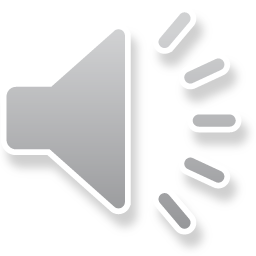 21
[Speaker Notes: Case Study:   The Meatrack was an extremely popular sex club.  Testing would last until 2 a.m.  Instead of creating cards to leave out on the entrance desk for everyone to see.  I opted to create a professional business card that allowed people to place in their wallets where it wouldn’t be noticed.  The front had my direct office line and an area to write referrals, if I needed to.  The back had our listing of testing sites, in case no one wanted to test at a sex club.  This is why the Meatrack was specifically left off.  However, anyone that was wanting to test had a different experience.  Because the entire place was extremely dark, with the exception of a few red lights, No material that was posted would have been seen.  I came up with the idea to make announcements periodically through the night.  But there was one problem, they did not have a PA system.  Instead, they just had a CD player that played out through the building.   So, I created a series of 6 hour long CD’s and then overlaid announcements a key points in the music that was played while we were offering testing in the building.   Here is a short sample of one of those announcements.]
Case Study: Phone Dating Apps
Most common way of dating/hooking-up
People can find sex within minutes
People can tell you anything
Can potentially be Extremely Dangerous
Find ways to offer testing on phone apps.
22
[Speaker Notes: Case Study: Phone Dating Apps:     The newest and most common way to meet people online is through dating apps.  Everyone has heard of them, Growlr, Grinder, Tinder, Scruff, any tons of others.  These apps allow a pseudo-anonymity.  Literally, you can post any pic you want and type in any profile information you want, and people will assume this is true.  Therefore this type of dating and hook ups can be Extremely dangerous.  Since most people are meeting in this manner, it makes perfect sense that marketing services, should follow.]
Best Practices:
Learn your staff’s hidden talents
Ask them to come up with something outrageous to promote services
Ask them to think about all 5 senses when brainstorming.
Encourage them to explore their ideas and share with everyone.
23
[Speaker Notes: Read slide]
Thank You
Jack Marsh
jmarsh@aama.org
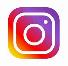 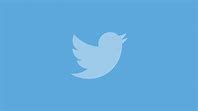 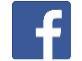 @AAMAPC
@AAMAInspireLatino
@AAMAInspire
24
[Speaker Notes: For more information, please feel free to contact me.]
Marketing Best Practices
Rachel Goodell 
Health & Wellness Marketing Associate,
 Smith & Associates
Rachel Goodell
Marketing Content Writer, Smith
Marketing best practices fall into two overarching categories:
Audience
Who are you trying to reach?
How are you trying to reach them?
Message
What do you want your audience to know?
What do you want your audience to do?
26
[Speaker Notes: What do you need to consider when planning and implementing every marketing campaign?]
Audience: Who Are They?What are the demographics of the population you’re trying to reach?
Age/Race/Income/ Occupation/Language
Sexual Orientation/Gender Identity
HIV Status Known/Unknown
Comorbidities to Consider:
Depression/Anxiety
Substance Abuse
Other STDs/STIs
27
[Speaker Notes: Know your audience. Who are you targeting in your campaign? 
* Presenter note: we use the term “persons living with HIV” when discussing individuals who are living with an HIV diagnosis]
Audience: How to Reach Your Audience
Where is your audience physically located?
Visit Popular Hangout Spots and Attend Relevant Events
Flyers
Promotional Items
Create Partnerships with Complementary Organizations
Billboards/Posters

Where does your audience get information?
Broad Media (Local Newspapers/TV Stations)
Niche Media (Community Magazines/Websites)
Social Media/Digital Advertising
28
[Speaker Notes: Make your information and services easy to find. Go where your target audience goes. Insert yourself in the media they consume.]
Social Media Platforms
Facebook
Largest Platform
Algorithms Can Bury Your Content 
Twitter
Real-Time Content
Limited Space (280 Characters)
Instagram
Visual Content
Cannot Embed Links
Snapchat
Short Lifespan (10 Seconds/24 Hours)
Events, Before/After Stories
TikTok
Video Challenges
No Advertising Opportunities
LinkedIn
Recruit Volunteers
Develop Relationships with Partner Organizations
29
[Speaker Notes: What platforms are right for your organization and your goals? Think about the skills needed, the time invested, your audience’s usage, etc.]
Social Media Best Practices
Tips and Tricks
Helpful Tools
Consider Your Platform
Post Frequently (1-2x/Day)
Be Consistent with Your Messaging
Use #Hashtags Strategically
Engage and Create Dialogue
Social Media Managers
Schedule Posts Ahead of Time
Post Across Multiple Platforms at Once
Analytic Capabilities
Examples
Sprout Social
Hootsuite
Buffer
30
[Speaker Notes: Is your platform right for your message? Search for popular hashtags and make sure there are no unintended associations. Follow the brand standards of your campaign. Keep your flow steady. Ask questions. Respond to your commenters quickly and with correct information. Benefits of social media management tools.]
Message: Brand Standards
Your marketing materials should have a consistent look and feel.
Your audience should be able to recognize your brand and your campaigns.
Create familiarity around your organization by maintaining consistent standards across your content and materials.
Considerations:
Logos
Hashtags
Slogans
Color Palettes
Fonts
31
[Speaker Notes: Does your audience associate your marketing materials with your organization?]
Content Best Practices
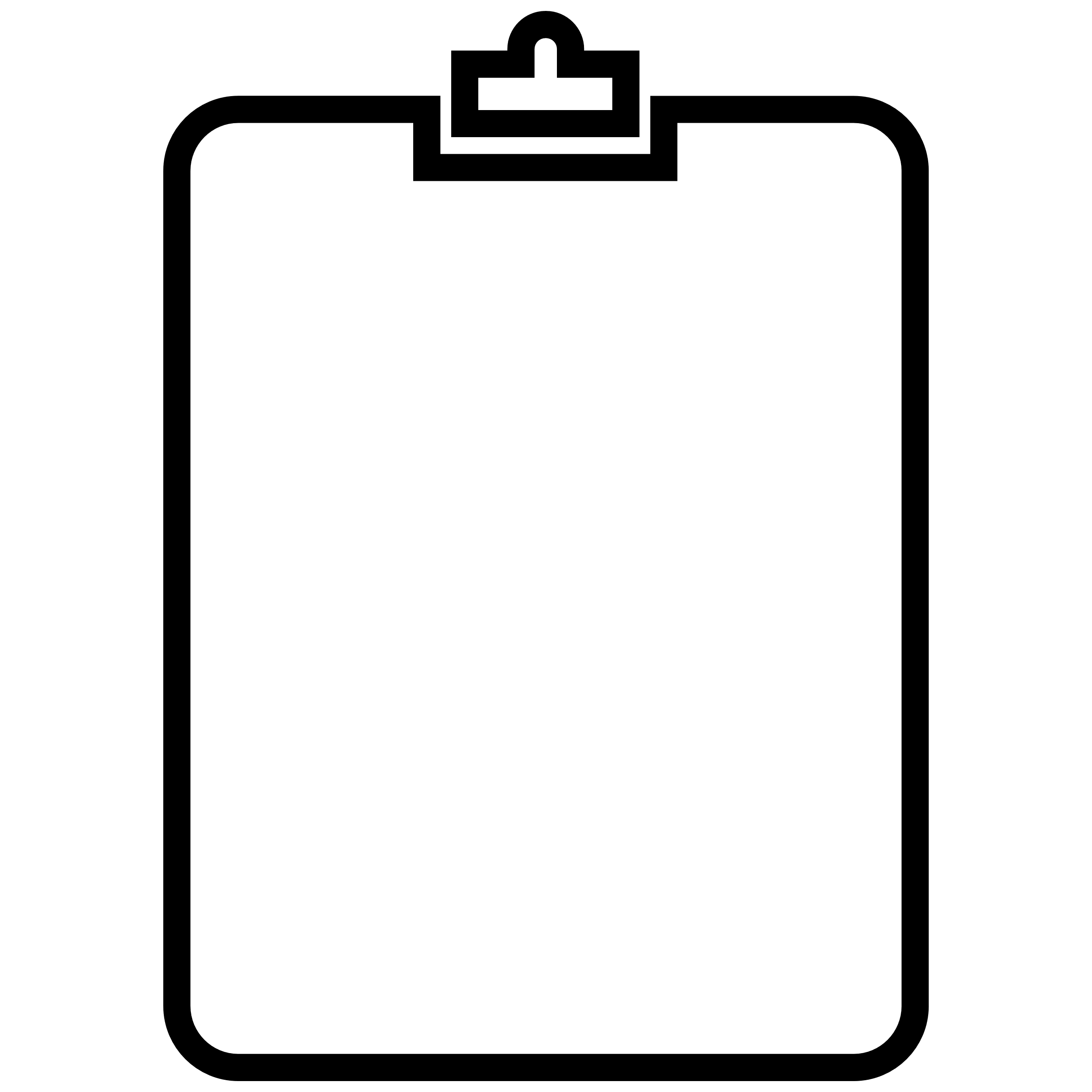 Check your grammar, spelling, and punctuation.
Tailor your message to your audience.
Use familiar terms and phrasing.
Translate content into your audience’s native language(s).
Consider any limitations of your message’s platform.
Character Counts
Graphics-to-Text Ratios
Text Size
Ensure all necessary information is included.
32
[Speaker Notes: Create content that is interesting and informative. Consider your audience and your platform as you develop your message.]
Graphics Best Practices  Compelling and relevant photos, videos, and multimedia graphics will draw attention to your message.
Collect and use your own images and video when possible.
Get permission to use others’ visual media or likeness, and attribute as needed.
Learn and use graphics programs and websites to create dynamic media.
Shutterstock/Pexels
Adobe/Canva/PhotoPea/Piktochart
MailChimp
33
[Speaker Notes: Graphics and visual media can be expensive, but they are a crucial component of effective marketing campaigns. Evaluate your resources (time, money, skillsets, etc.) to determine the best strategies for creating visuals that are engaging and attention-grabbing.]
Evaluate Your Marketing Campaign’s Effectiveness
Benefits of Evaluation
What Data Can You Collect?
Reach
Followers
Conversion
Change over Time

Ways to Collect Data
Social Media Management Tools
Google Analytics
Event Attendance
Service Utilization
Surveys (How Did You Hear About Us?)
34
[Speaker Notes: Is your campaign effective? Are you reaching the right people? Do they understand your message? Are they accepting your call to action?]
Message: Call to Action
What is your goal with this campaign?
What steps does your audience need to take next?
Strategies
Be Clear and Concise
Provide the Who/What/When/Where
Embed Relevant Links
Contact Us
35
[Speaker Notes: What do you want your audience to get from your message. Give them the necessary steps to take action.]
Thank You
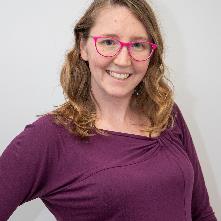 Rachel Goodell 
rachel.r.goodell@gmail.com
36
Recruitment Strategy
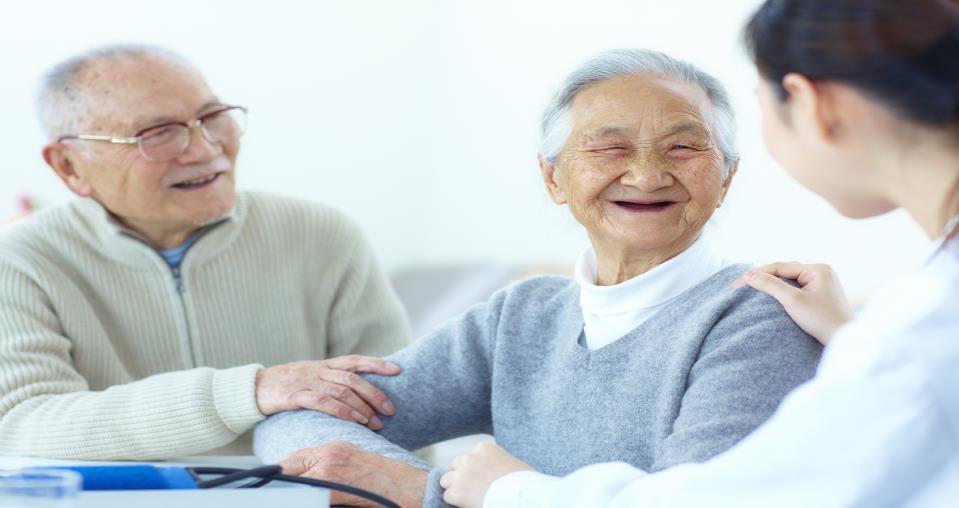 Oscar Marquez, M.Ed., Sr. Project Manager, PCDC
[Speaker Notes: Hello and thank you for giving the opportunity to present on client recruitment strategies. My name is Oscar Marquez and I am a Sr. Project Manager at PCDC’s capacity building assistance program (CBA), which is funded by the Centers for Disease Control and Prevention. We provide free technical assistance to entities that provide HIV prevention programs in clinical settings in the Northeast region of the United States as well as Puerto Rico and the Virgin Islands.]
Shared ActionHD
38
[Speaker Notes: Before I began with the brief presentation, I would like to acknowledge Shared ActionHD. The content of this presentation was based on my work during my time at this CBA program from a previous funding iteration.]
What is Recruitment?
[Speaker Notes: Let’s begin by defining recruitment so that all of us are on the same page.]
Recruitment
The way vulnerable persons for a disease, or transmission of a disease, are brought into prevention/intervention programs and services.
Includes locating people, engaging them, and motivating them to access a service and/or participate in a program.
40
[Speaker Notes: Read slide without spending too much time.]
Recruitment Strategy: 6 Step Approach
Who is being prioritized?
Where is the appropriate place to recruit clients?
When should recruitment be done?
What messages should be delivered to recruit?
How should the messages be delivered?
Who is the most appropriate person to do recruitment?
41
[Speaker Notes: The strategy that we will be discussing was developed by Dr. Ted Duncan, who has since retired from the CDC, who was a behavior scientist. This strategy focuses the providers efforts and resources on the potential clients who need the services the most. Let’s take a look at the strategy.

The first question looks at which segment of the potential clients we are seeking to recruit or engage in our services. 
It is important to note that this question asks on WHOM should we prioritize our resources based on need. This means creating a description of characteristics of the persons who need our services but may not be receiving them. By identifying these characteristics we’re not seeking to exclude anyone. If you are already successful in attracting a segment of the population, keep doing what you’re doing. We aim at identifying those who are not engaged in services.  
The second question refers to which are the optimal places where we can conduct recruitment based on accessibility and availability of the population we identified in question one. For example, if you named monolingual Latino MSM who don’t identify as gay or bisexual as your priority population, going to a “gay” club might not be the most optimal place to recruit this group. We might want to think about where this group gathers, what type of other services they access…we may want to ask individuals of that population that are already accessing our services. 
The third question is informed by the previous two questions. Now that we know who we’re seeking and where to seek them, when is the appropriate time to conduct the recruitment. If we continue with the population we identified, and our research yields information that a portion of this population is day laborers, seeking them in the early morning at Home Depot or other places where they search for work might not be a good time. Usually, during the early morning hours is when they gather to look for work in various places including Home Depot. You might want to research when they would be more receptive in talking to you. Perhaps in the afternoon at the place where they change their checks as one agency did in Los Angeles. 
The fourth question aims at delivering the message that would motivate potential clients to come and receive services. Think of who you are trying to bring in, based on your first questions, and where you are delivering this message. One resource you can access is current clients. They may have suggestions of the type of messaging that might work. 
Once you have tested and decided on the message, you may want to consider what platform to use to deliver the message; palm card, business card, or even verbally. All this will depend on the information you gathered in the previous questions. 
And lastly, who is the most optimal person to deliver the message? Here you may want to consider who would your potential clients listen to or, at the very least, would be willing to listen. Would they want to hear from you or a peer? You may want to ask current clients.]
Bringing it all Together
[Speaker Notes: Keep in mind that this strategy comes from a two-day training and we have covered a very high-level overview. 

Now that we know the strategy, what other things should we keep in mind.]
Best Practices
Assessment of a recruitment strategy should be on-going. If things change, the strategy may have to.
The success of a strategy can be measured by whether it is producing an adequate yield of the target population who are motivated to engage in the programs and services.
43
[Speaker Notes: *read slide*]
Best Practices
There is no magic or complex science to recruitment.
Consistency is the key!
Recruitment involves making evidence-based decisions about what may work and then collecting the information to determine whether the strategy is working.
44
[Speaker Notes: *read slide*]
Lessons We’ve Learned
Providers like to assume they know what their clients want.
Still searching for that “one message fits all”.
Providers gravitate towards recruitment messages and methods that they personally enjoy.
45
[Speaker Notes: In implementing this training, we’ve also learned that *read slide*]
THANK YOU
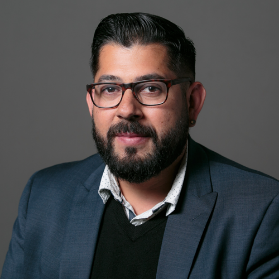 Oscar Marquez, M.Ed.
omarquez@pcdc.org
46
[Speaker Notes: If you would like more information about this or other services, please don’t hesitate to contact me.]
Panel Q & A
Initial panel questions
Submit your questions in comment box
We will ask them verbally
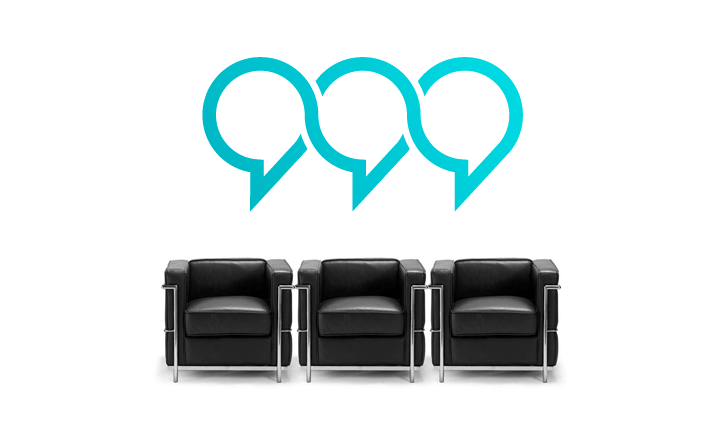 [Speaker Notes: Read slide]
How do you maximize marketing when you don't have designated marketing staff?
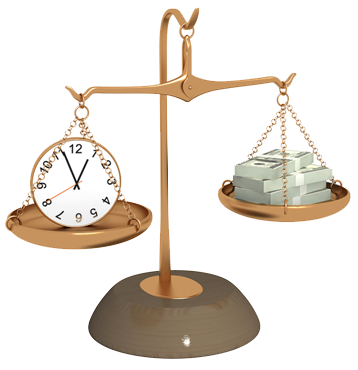 48
How would you recommend marketing a new service offering such as behavioral health?
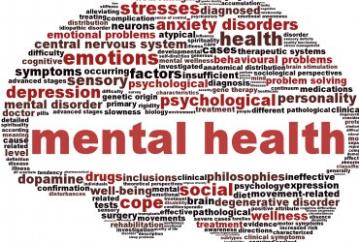 49
What are the most common “time sinks” of marketing?
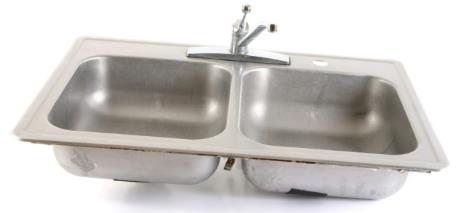 50
Can you share pointers for cross-partnership marketing efforts (such as when 2 or more organizations are marketing for a co run event)?
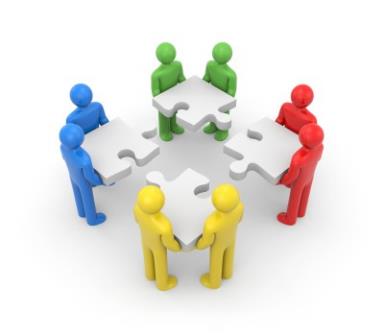 51
What are the marketing “missed opportunities” that CBOs and ASOs should be aware of?
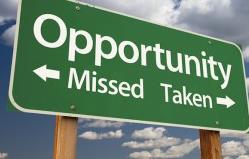 52
Can you share a success story of when marketing helped a program increase it’s impact and long term viability?
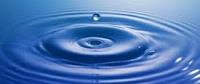 53
Rebranding services and generating enough client interest to keep a new service running can be tough: what would you recommend?
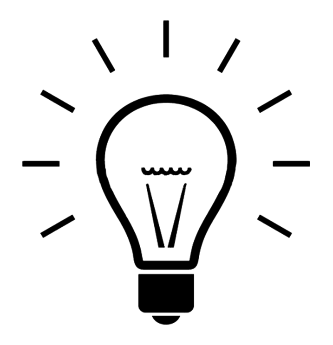 54
What are tips for involving and consulting with clients on marketing ( for pictures, content, colors, etc.)?
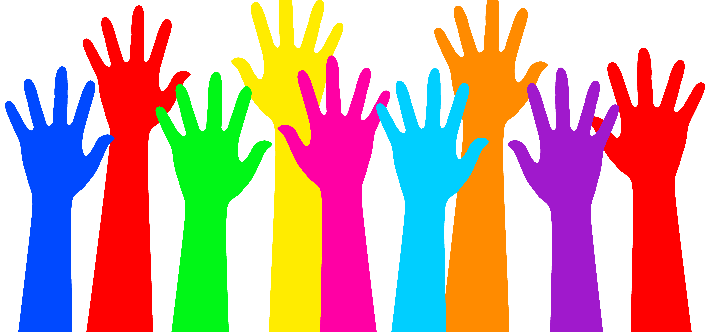 55
PCDC’s Sustainable Strategies Team
Email: hrsa@pcdc.org
(212) 437-3960
Chaim Shmulewitz
Kristin Potterbusch
Program Director
Project Manager
Sustainable Strategies TargetHIV Link:https://targethiv.org/ta-org/sustainable-strategies-rwhap-community-organizations
56